South Tucson, AZ 
Spot Tests
Incremental Development Alliance
Neil Heller, Neighborhood Workshop
Let’s get started.
STEP Buildings
Increments of the Neighborhood
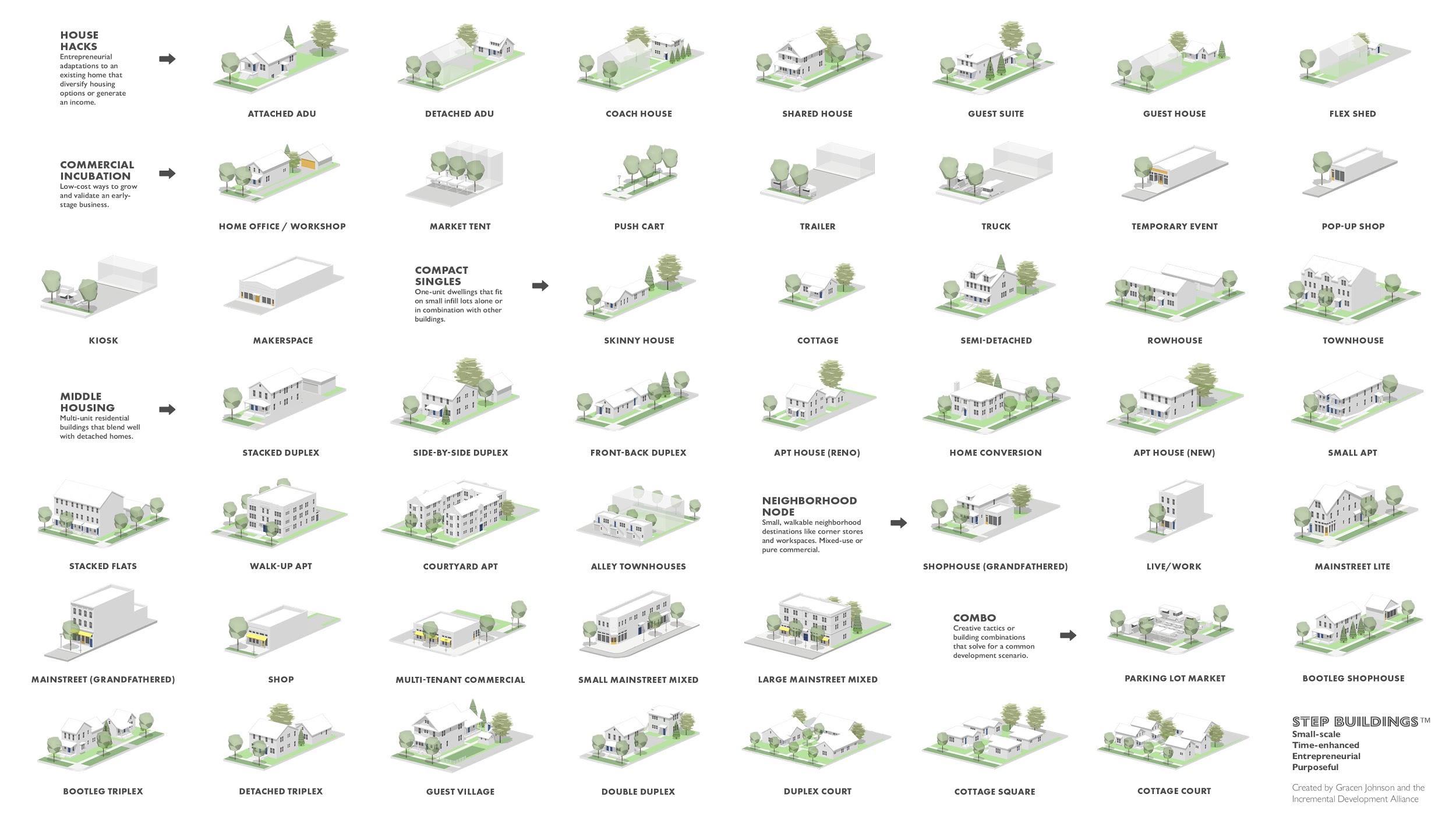 [Speaker Notes: Here are illustrations of about 50 different building types that respond to various household needs, family arrangements, and income levels.]
STEP Buildings
Increments of the Neighborhood
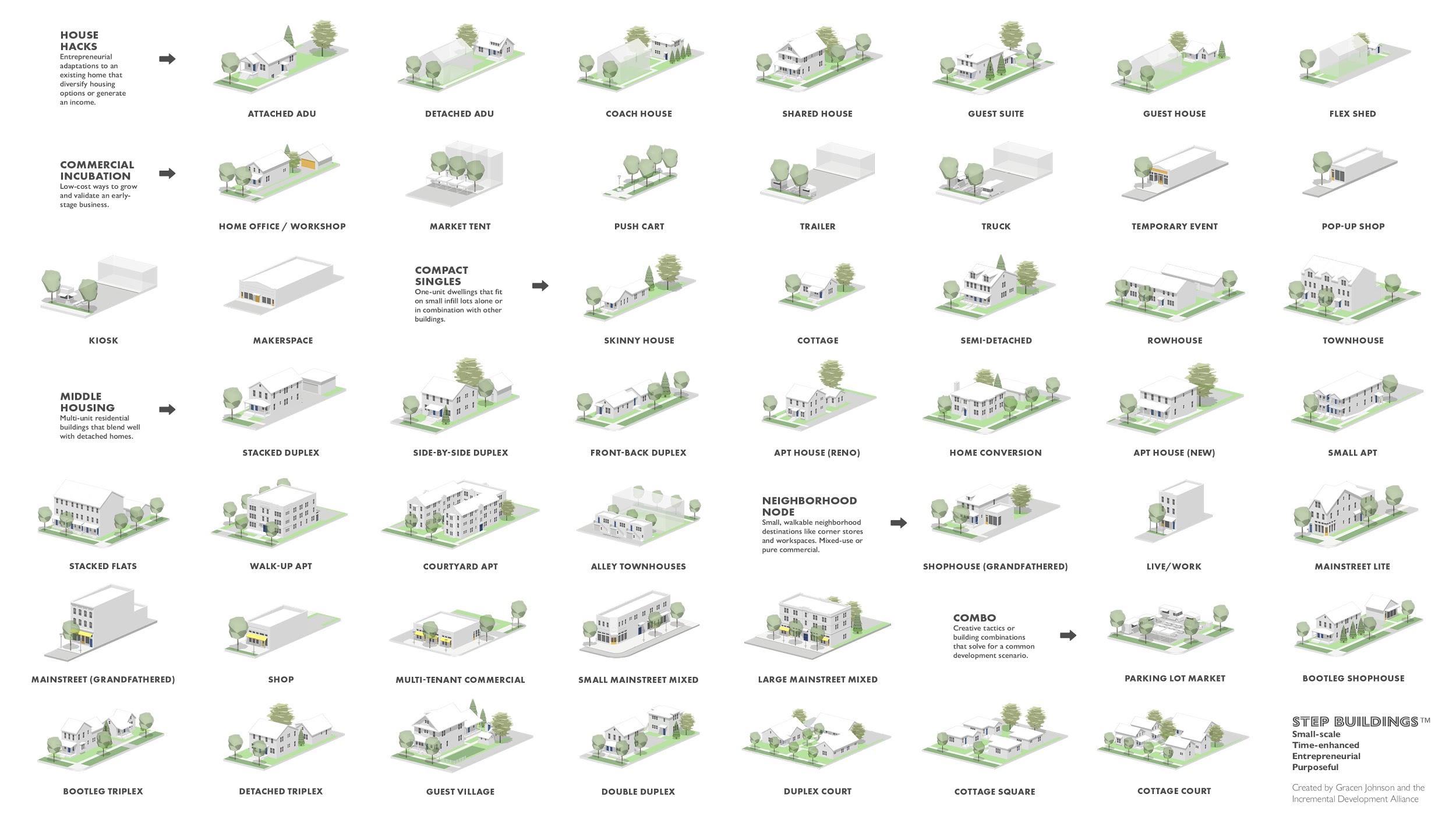 [Speaker Notes: Based on our conversations with different working groups and the Project Team, we chose to Spot Test these three unit types in 3 different zones: SR1, SB1, and SB2A.
This next slide will show better.]
Spot Test - 3 Types
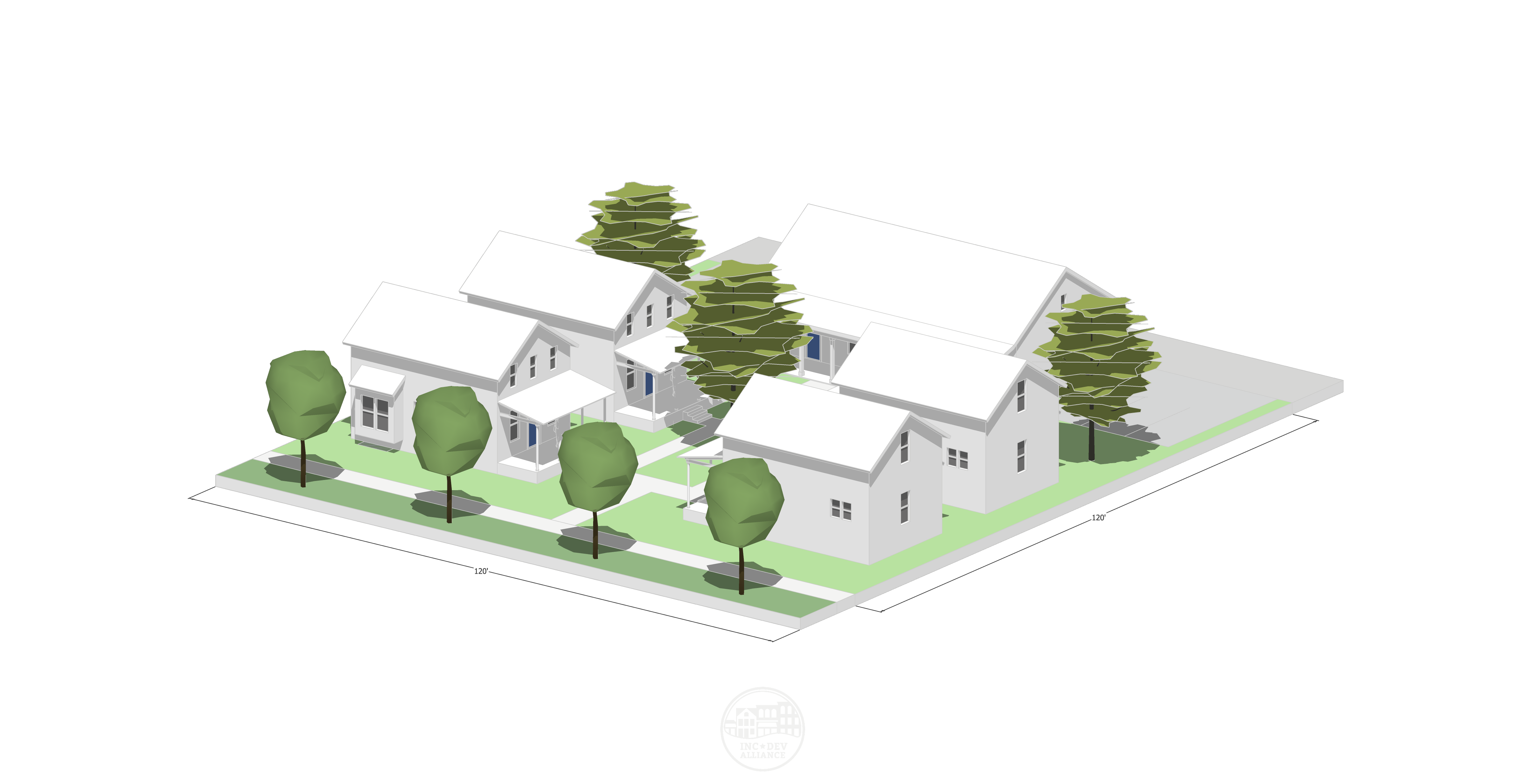 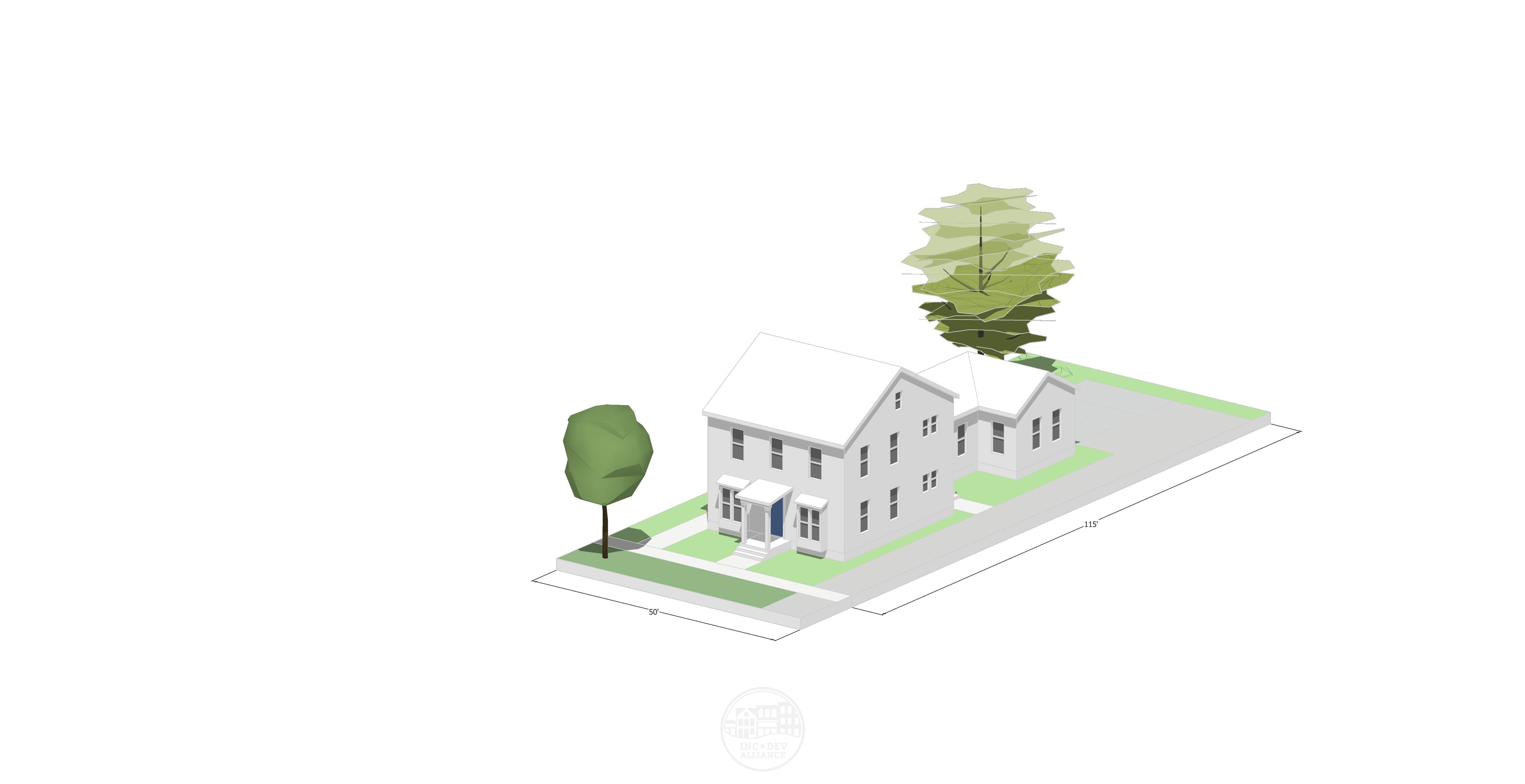 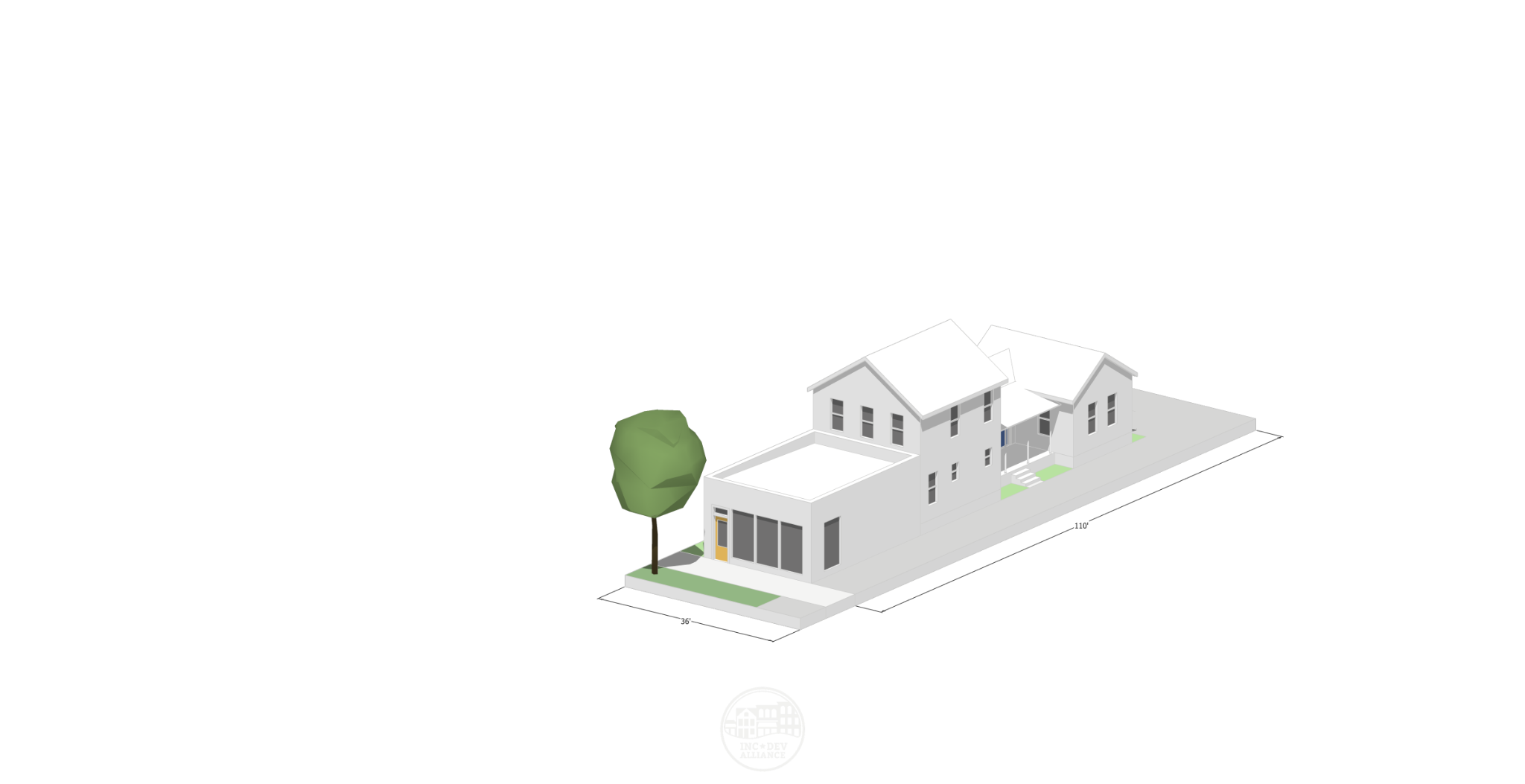 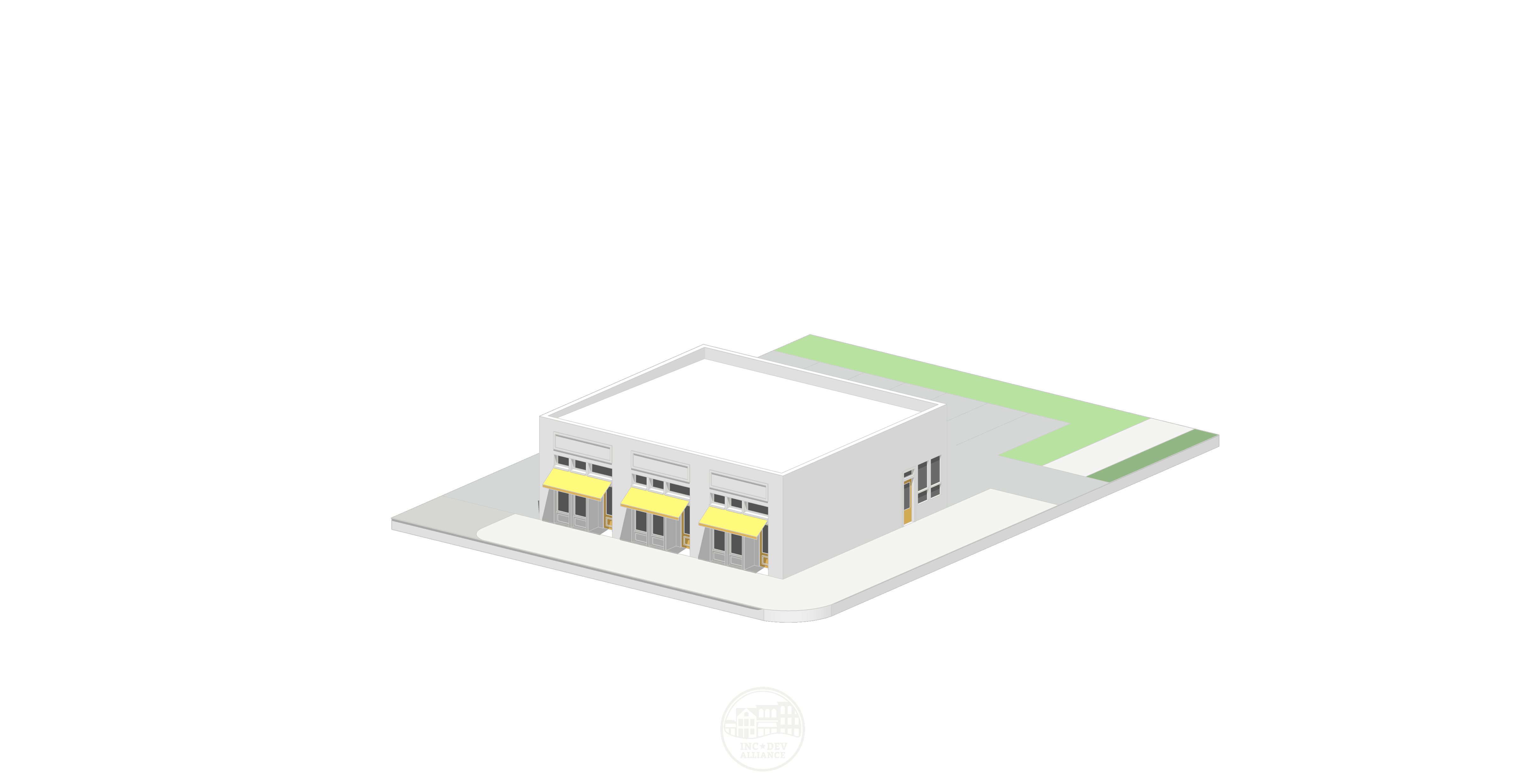 4 Unit House
(Owner-Occupied)
Live-Work ACU
(Accessory Commercial Unit)
Micro Commercial/Condo Village
Four Unit House (STEP example)
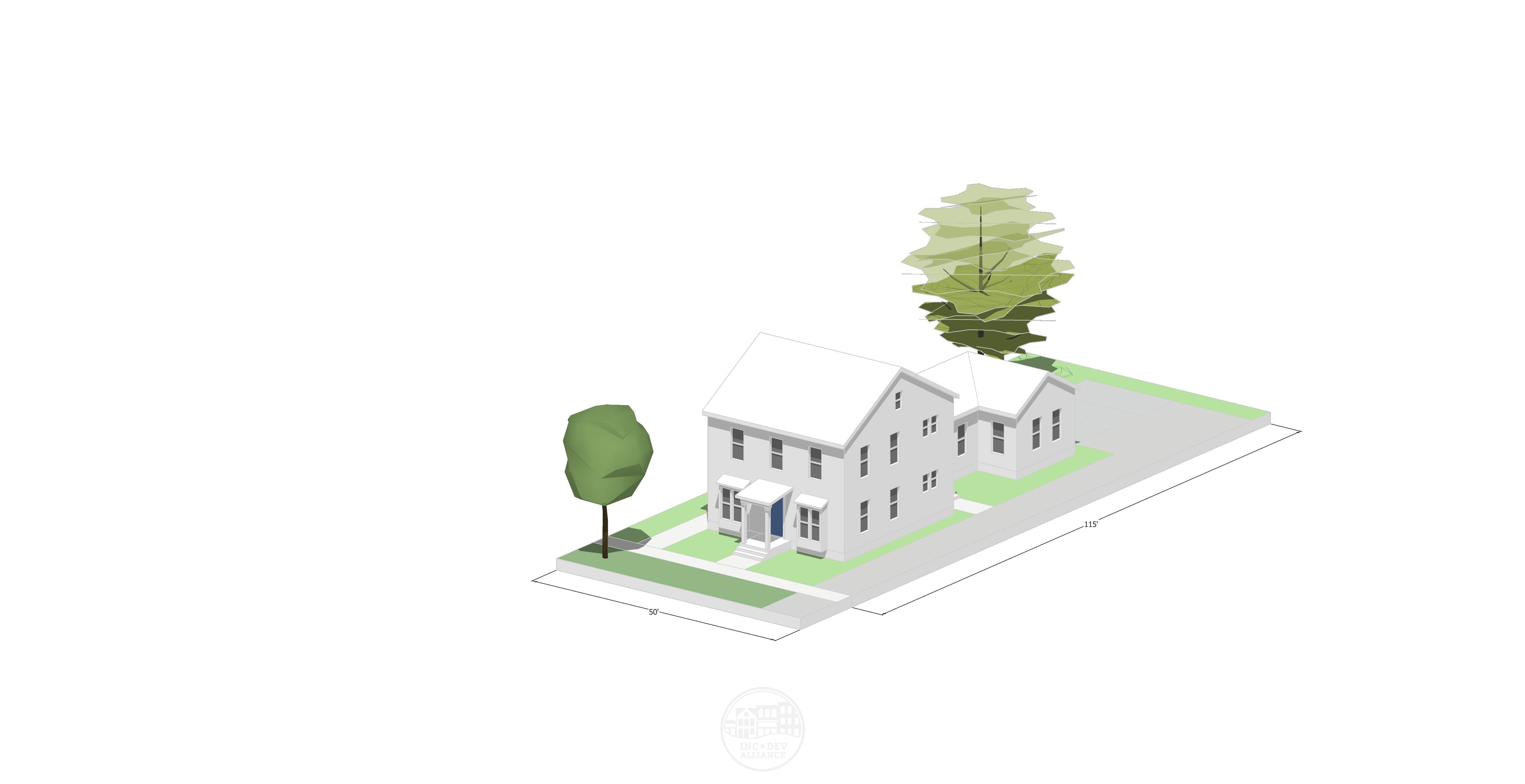 Four Unit House Inputs/Outputs
Financial:
Financed Owner-Occupied
(3% over 30 years)
Total Cost: $992,188
Residential: $185 psf
Mo. Rent: $1,499 ($1.67 psf)
Cash-on-Cash Return: 7%
Physical:
4,235 total sf
(4)(900 sf residential)
2 stories (25 feet)
6,486 sf lot
Parked at 1 space per unit
Four Unit House Site Plan
6,486 sf lot zoned SR1 on South 8th Ave
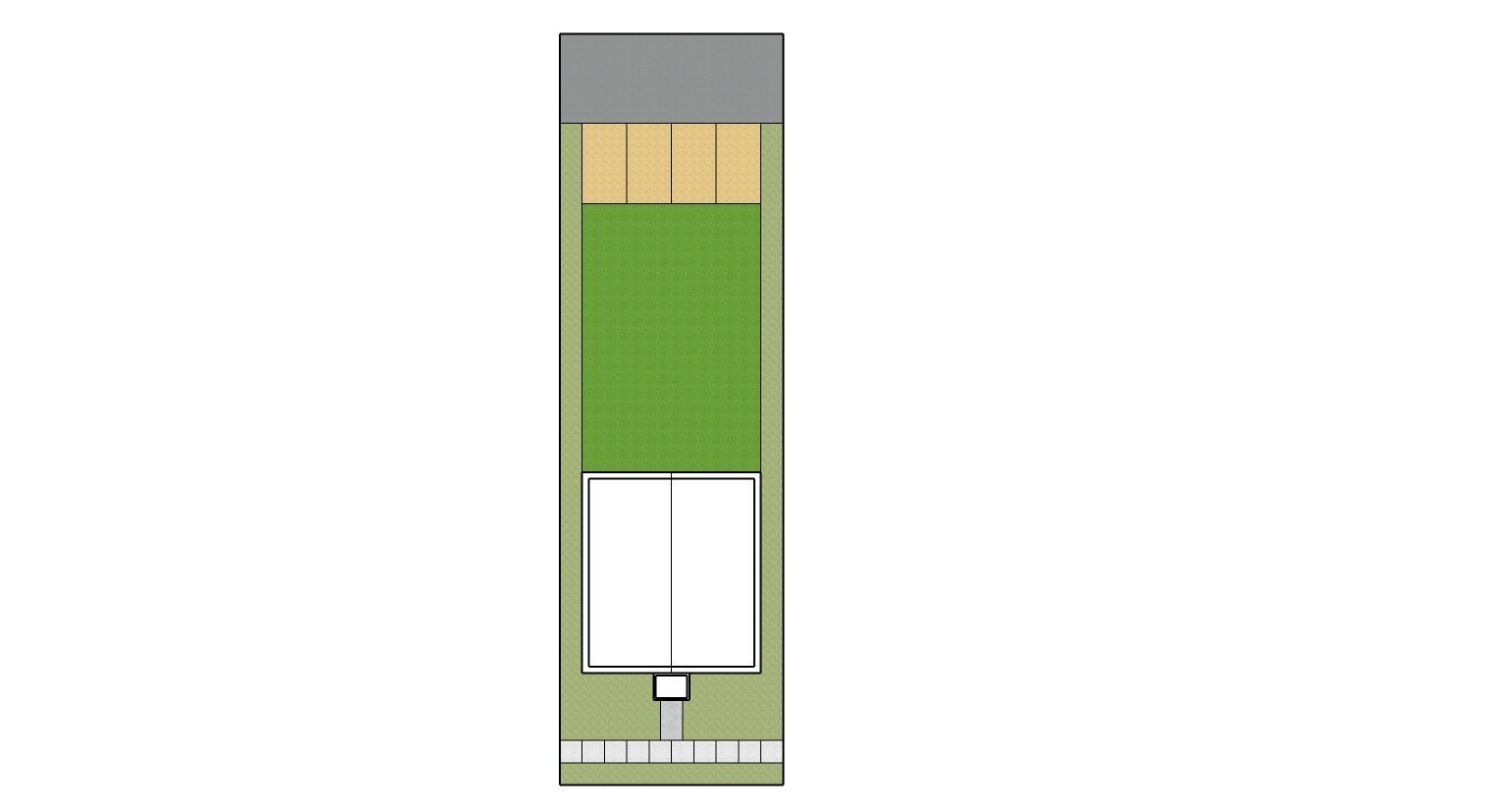 P
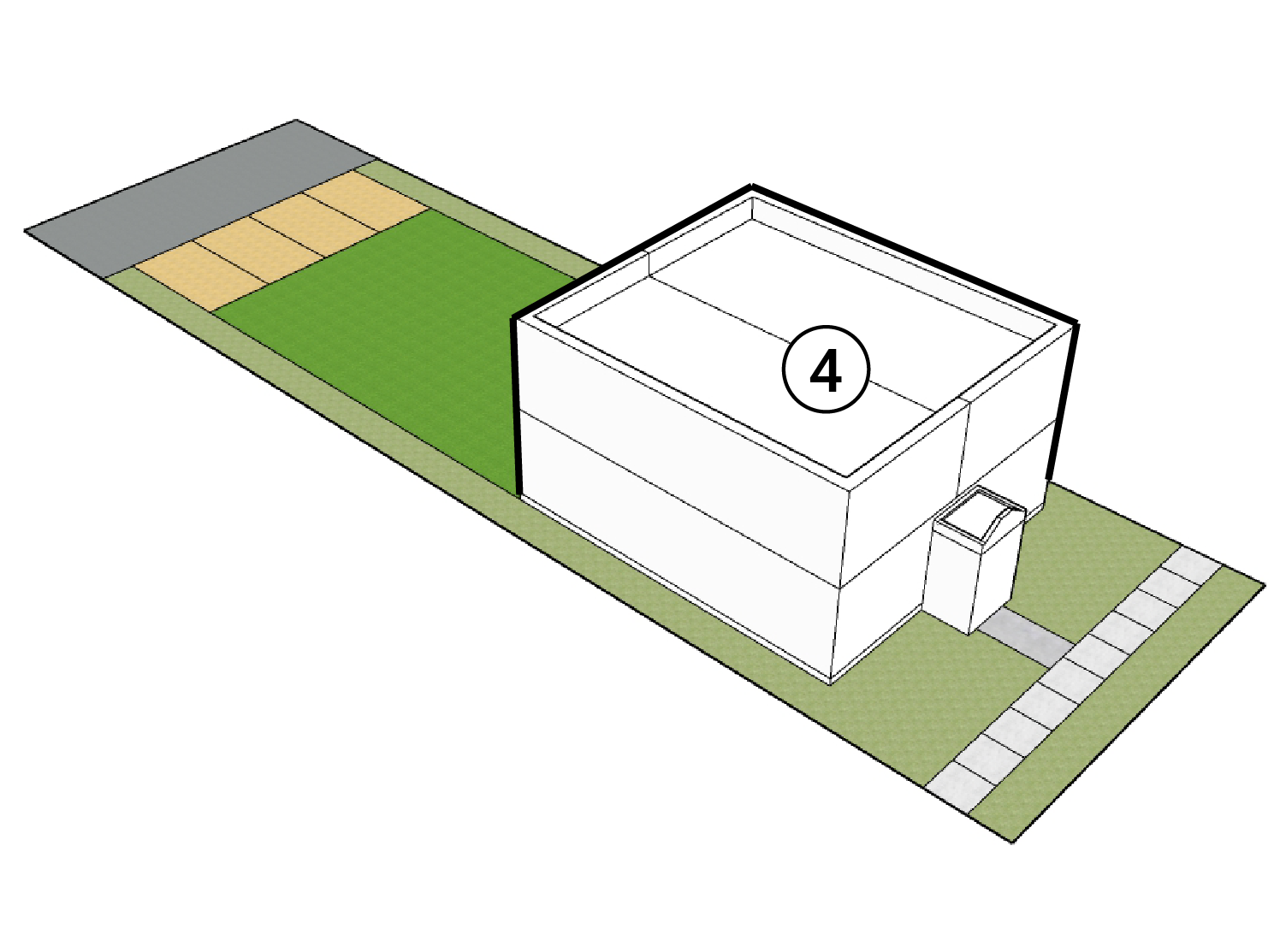 4
South 8th Ave
South 8th Ave
Four Unit House Image
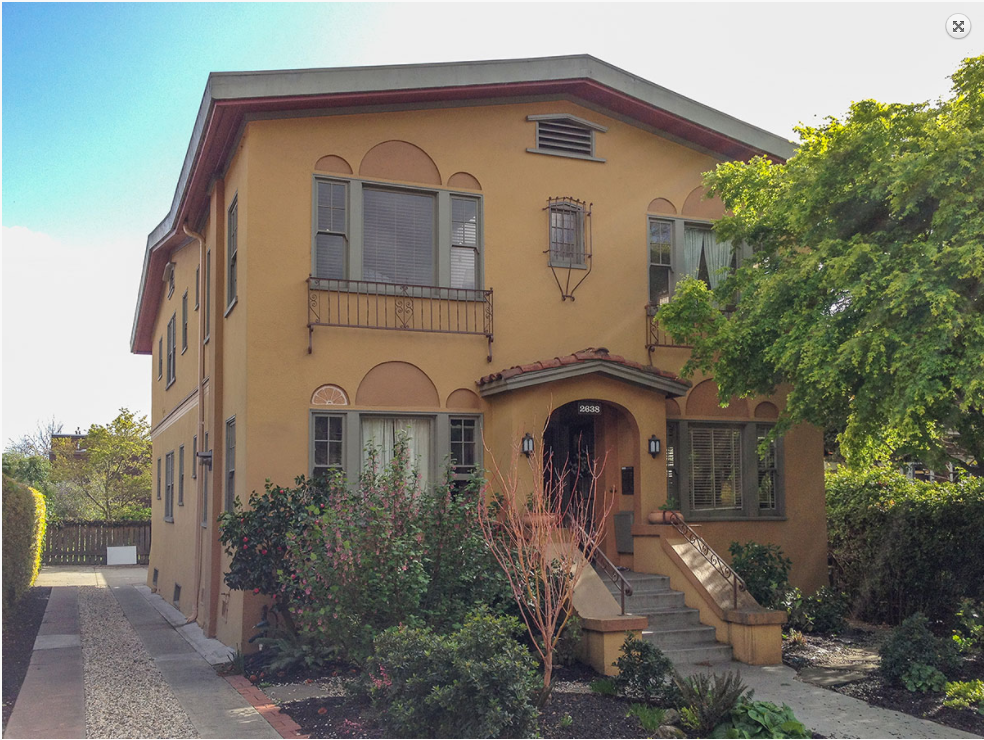 Image via: missingmiddlehousing.com
Four Unit House Image
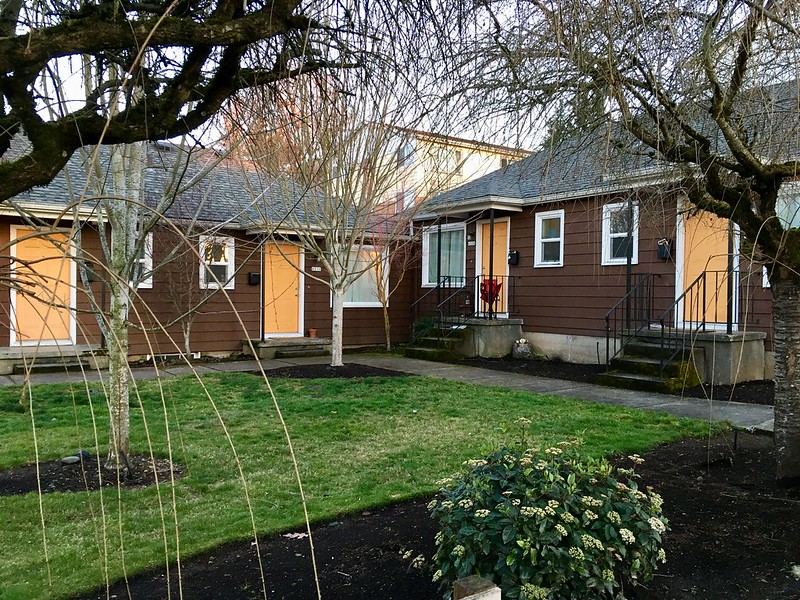 Image via: sightline.org
Four Unit House  SR1 Zoning Considerations
Up to four units not currently allowed.
Does not meet minimum lot size.
- would require purchase of additional lot = 2x land costs
If units were bigger, would exceed max lot coverage.
Does not meet minimum side yard setbacks.
Parking is provided at 1 space per unit.
- 2 per unit would require 40% of lot area
Live-Work ACU (STEP example)
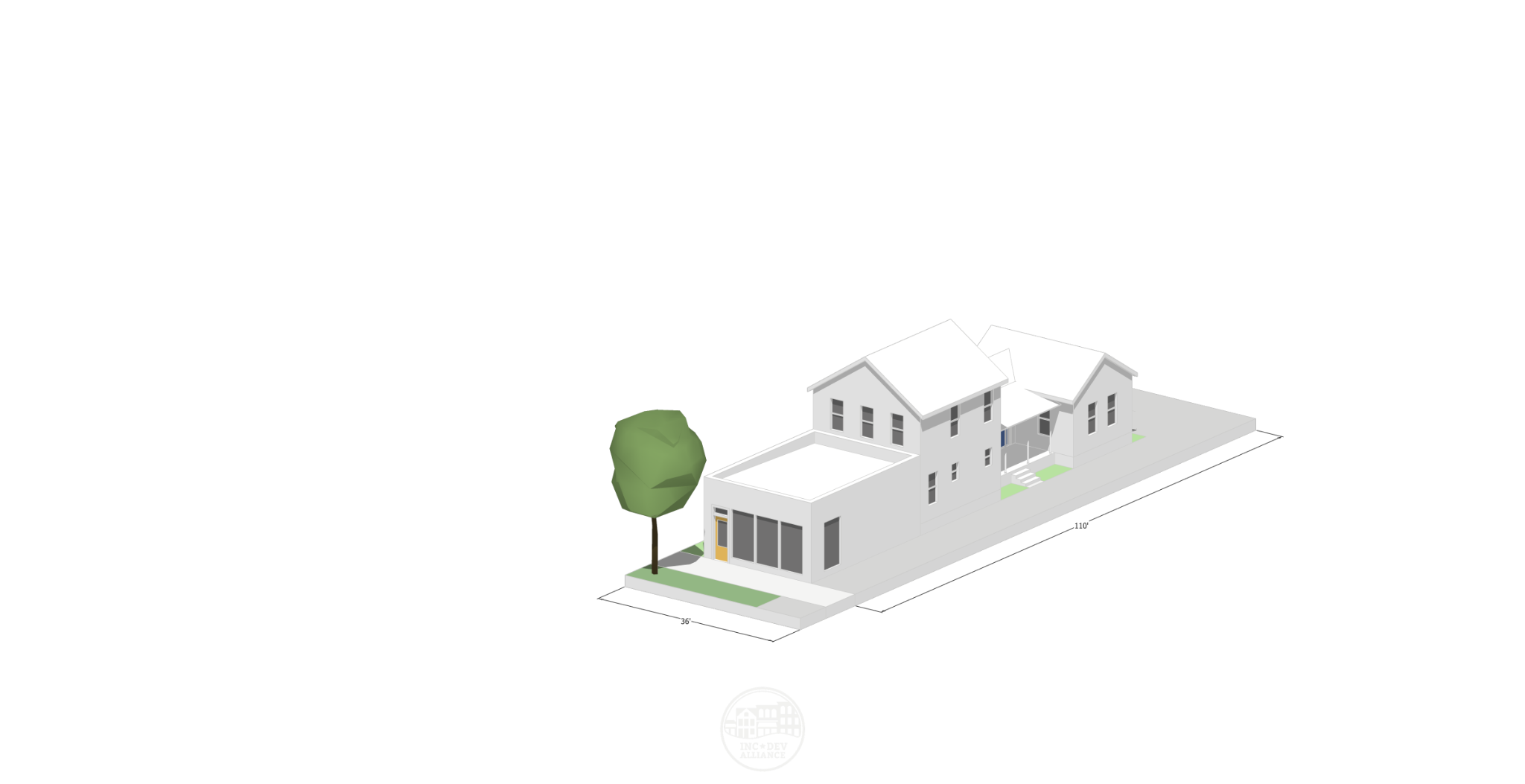 Live-Work ACU Input/Outputs
Physical:
5,262 total sf
(4)(900 sf residential)
(2)(500 sf workspace)
2 stories
6,883 sf lot
Parking: 1 per Unit
(none for workspace)
Financial:
Financed owner-occupied 
Total Cost: $1,136,972 
Residential: $185 psf
Commercial: $125 psf
Residential Mo. Rent: $1,330 Commercial Mo. Rent: $1,000
Res. Cash-on-Cash Return: 7%
Non-Res. Cash-on-Cash Return: 18%
Live-Work ACU Site Plan
6,883 sf lot zoned SB2A on South 6th Ave
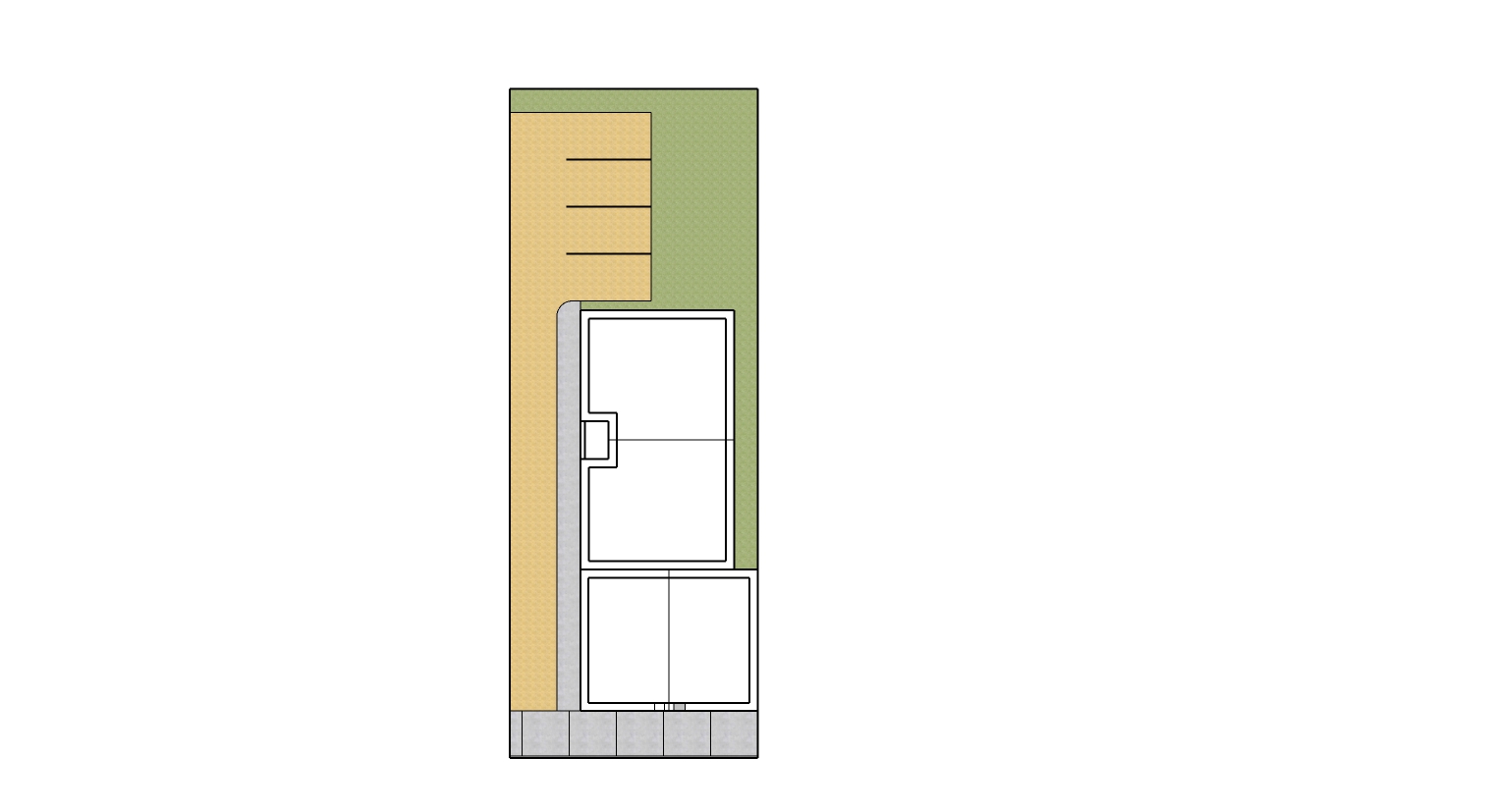 P
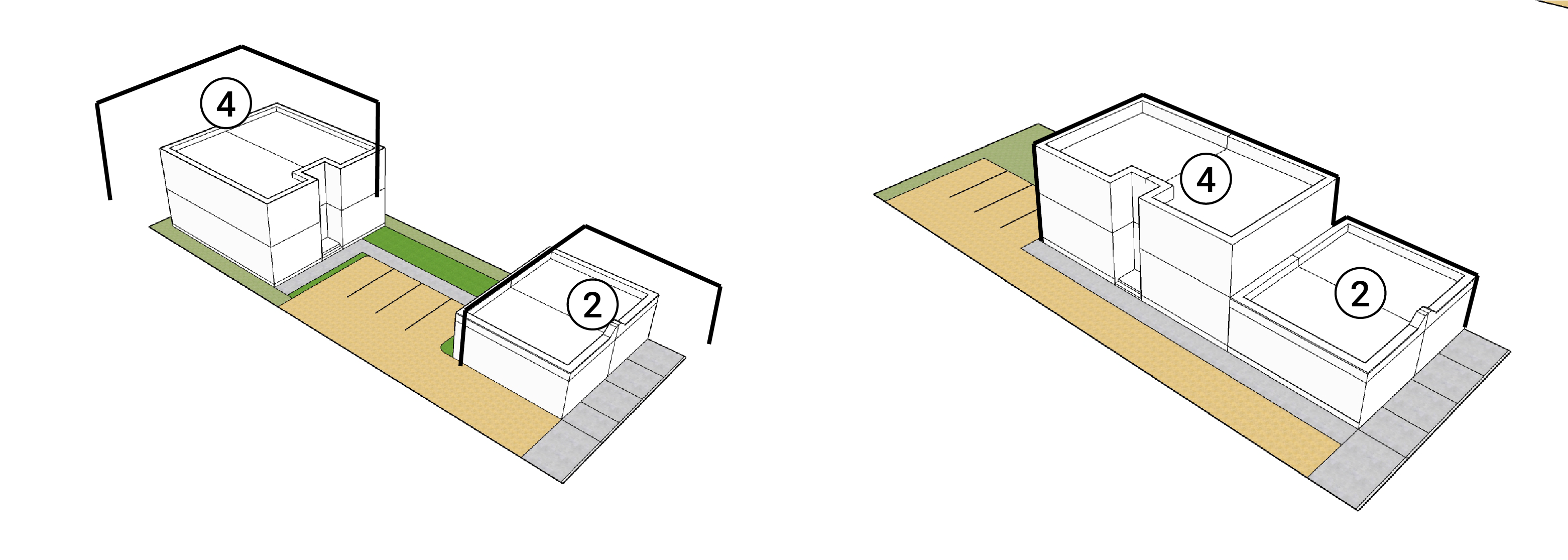 4
South 6th Ave
2
South 6th Ave
Live-Work ACU Image
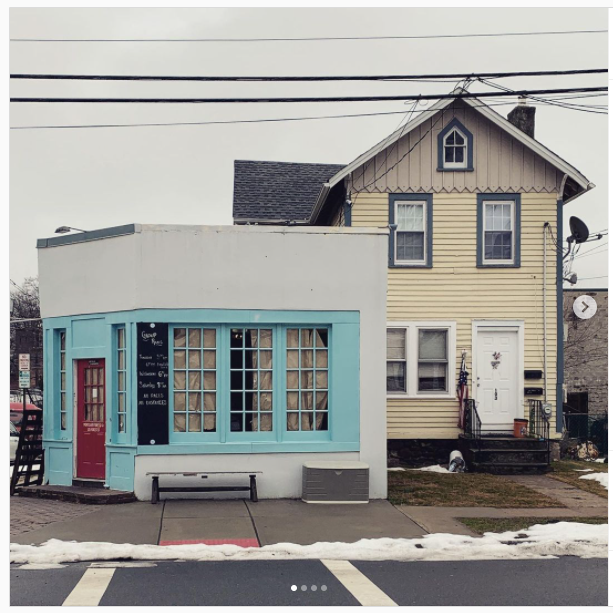 Live-Work ACUSB2A Zoning Considerations
Accessory Commercial Unit (ACU) – Allowed?
Does not meet front setback requirements
Does not meet side setbacks
Parking is provided one per residential unit. (Code reqs 5) 
None for non-residential workspace
Commercial/Condo Village (STEP example)
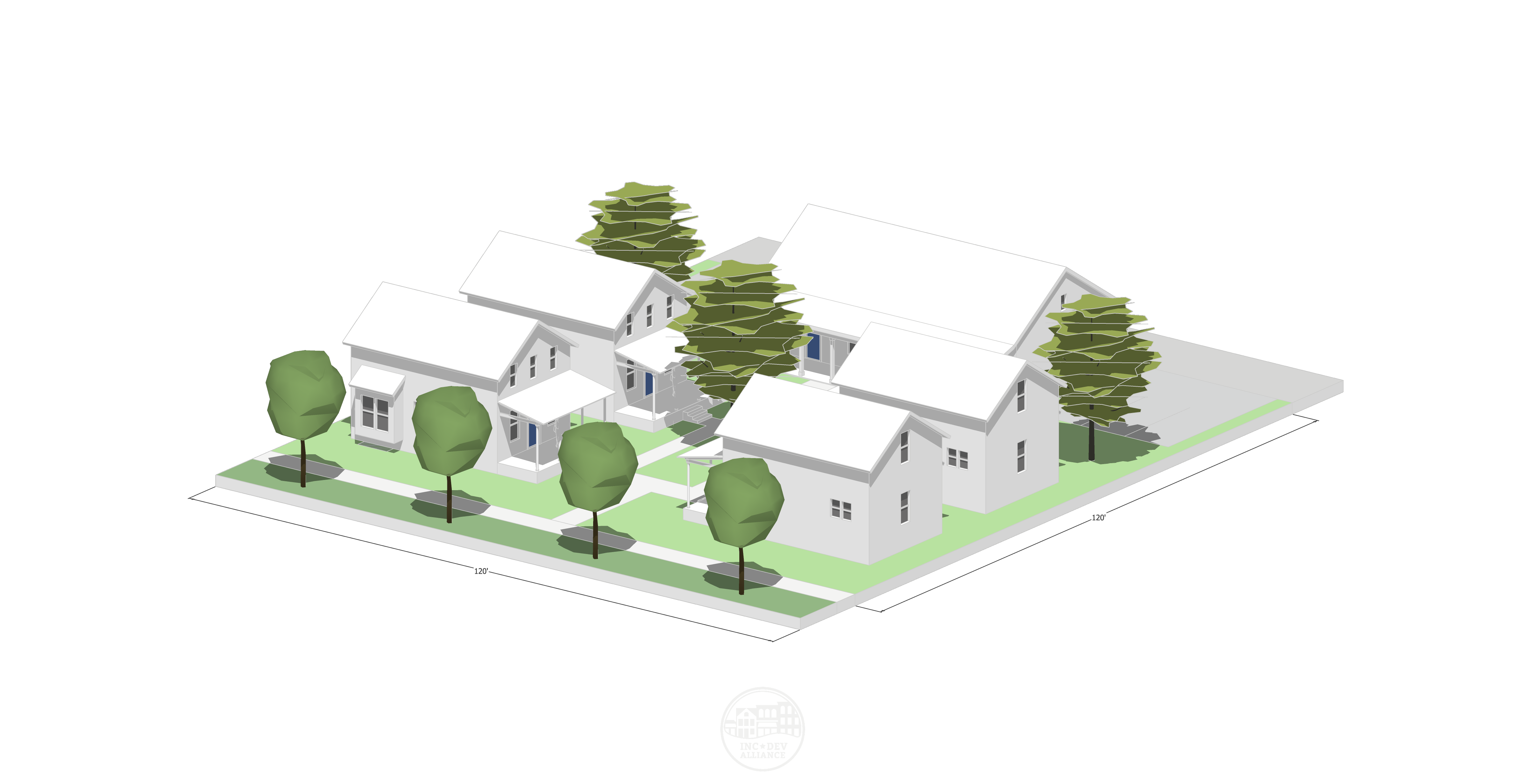 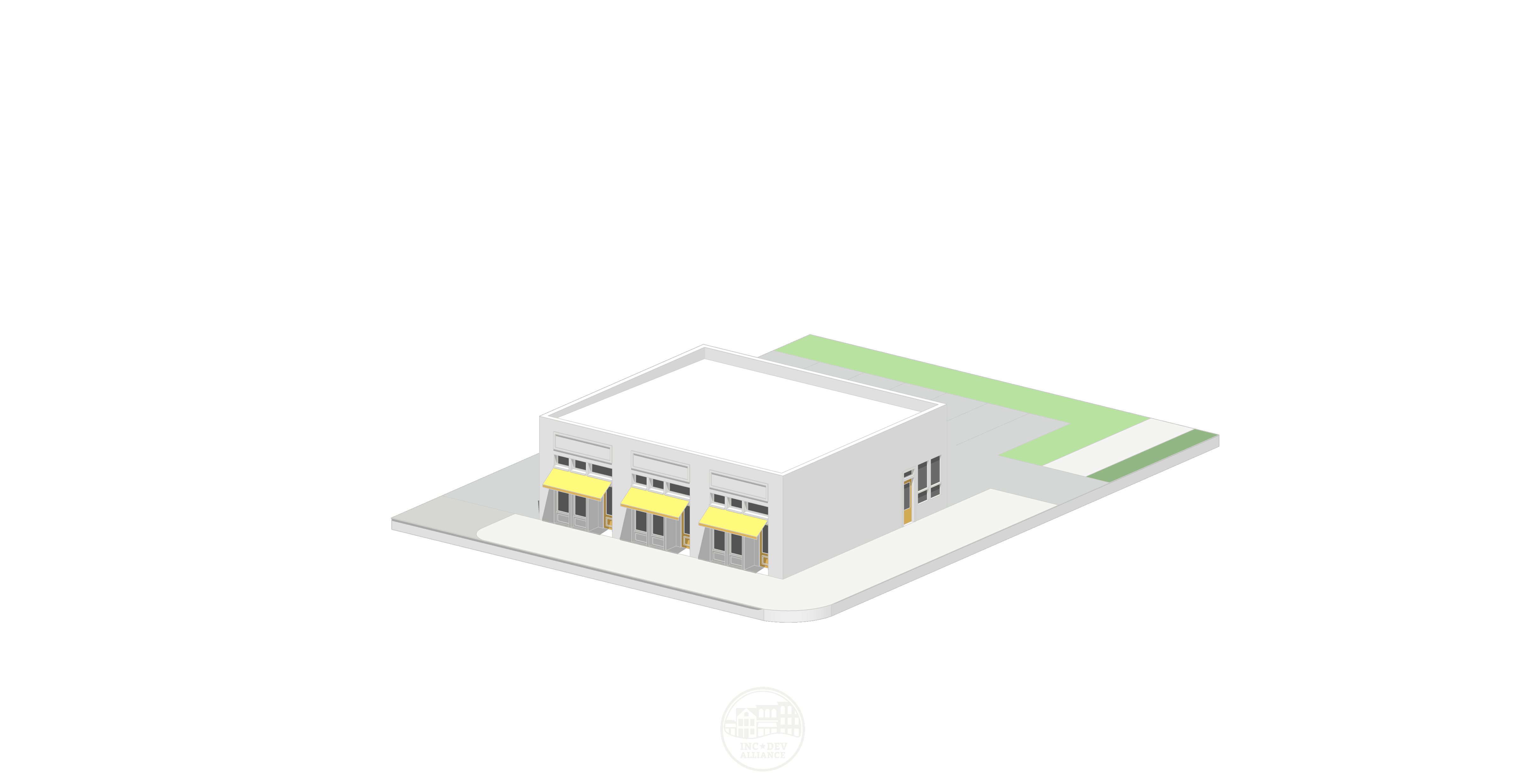 Commercial/Condo Village Input/Outputs
Financial:
Commercial Financing
Total Cost: $1,488,148 
 Residential $185 psf
Retail $125psf
Commercial Mo. Rent: $1,100
Project Return Rate (sale) 18%
Unit Sale Avg: $330k
Commercial Cash-on-Cash Return: 10%
Physical:
7,600 sf

(4) 1-2 story res units
(5) 1-story micro commercial units
7,700 sf lot
Parking required: none
Commercial/Condo Village Image & Site Plan
7,700 sf lot zoned SB1 on West 29th Ave
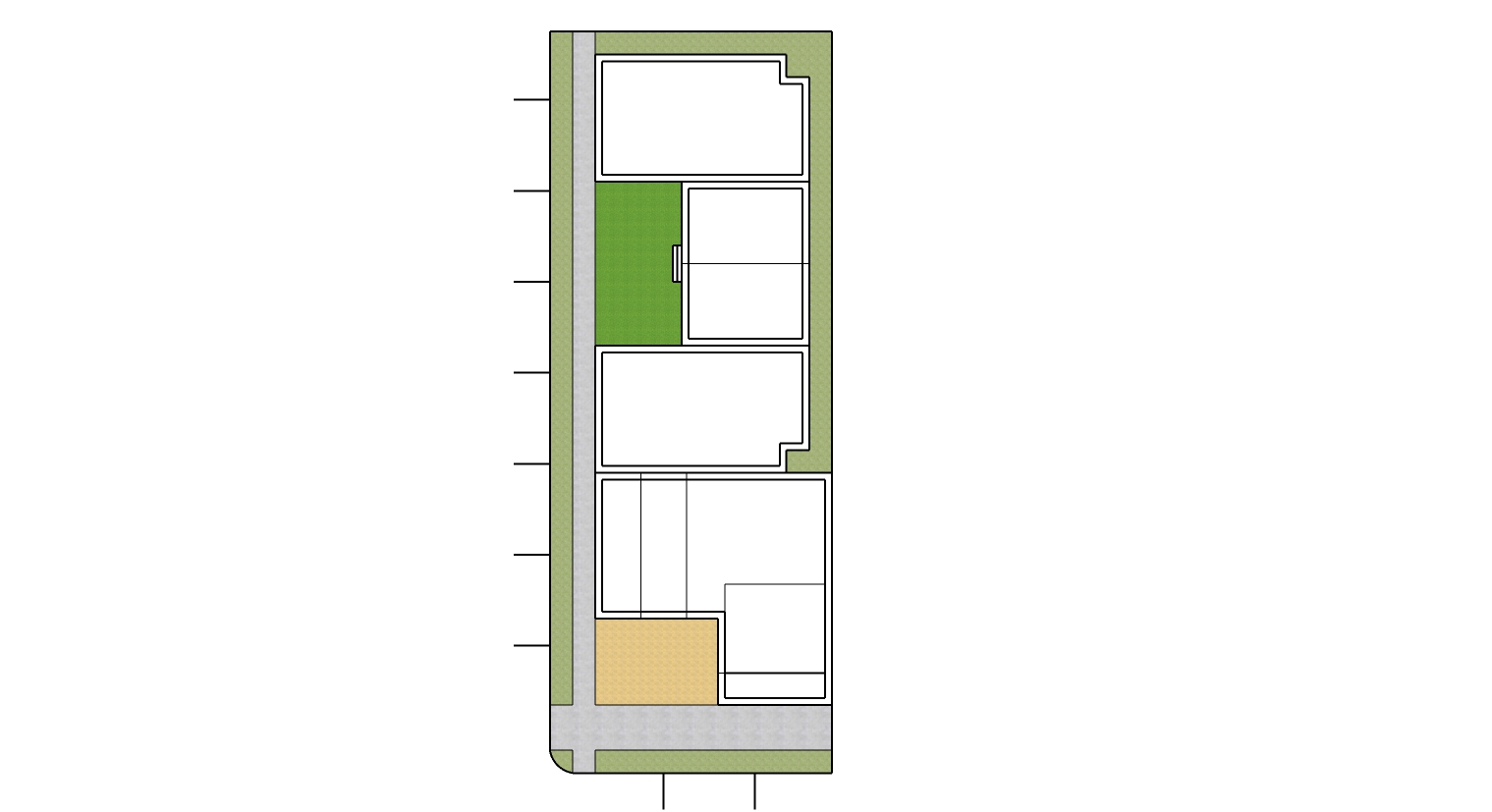 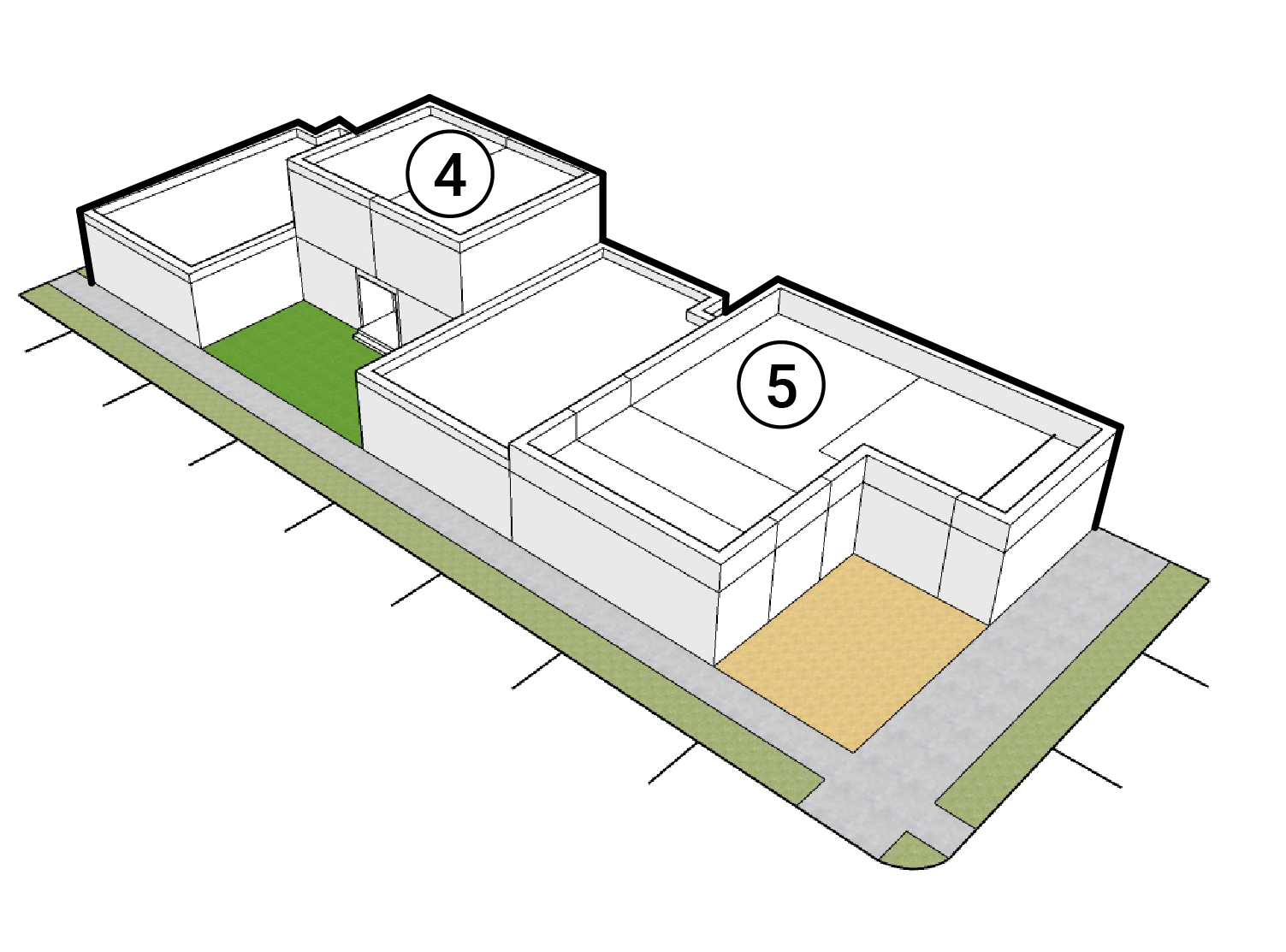 P
4
5
East 29th Ave
East 29th Ave
Commercial/Condo Village Image & Site Plan
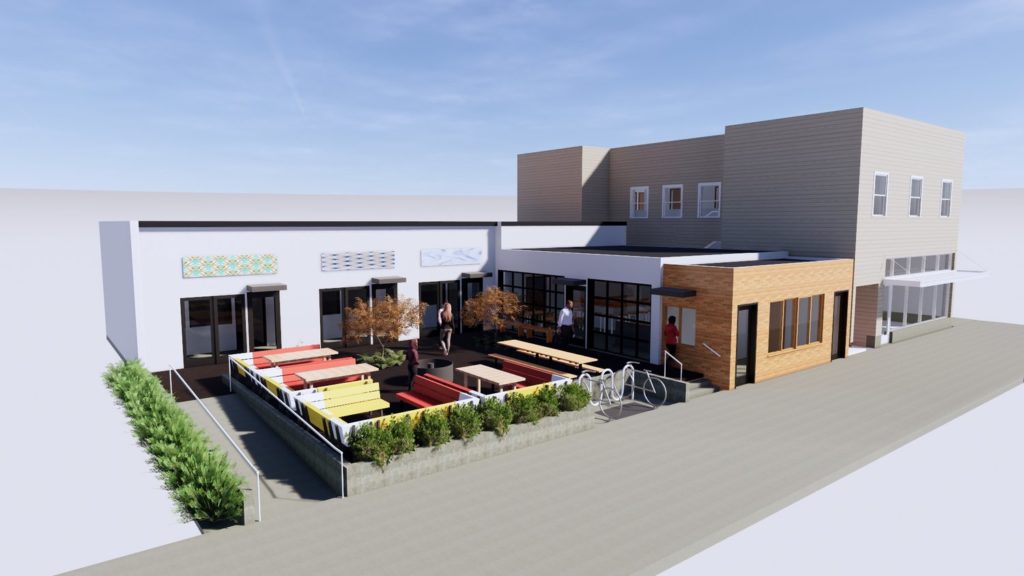 Image via: gureilladevelopment.com
Commercial/Condo Village SB1 Zoning Considerations
Does not meet minimum front or rear setback requirements.
Parking is provided on-street.
Does not meet minimum building separation requirements.
Others?
Let’s hear your thoughts now.